What can you hear?
Well done!
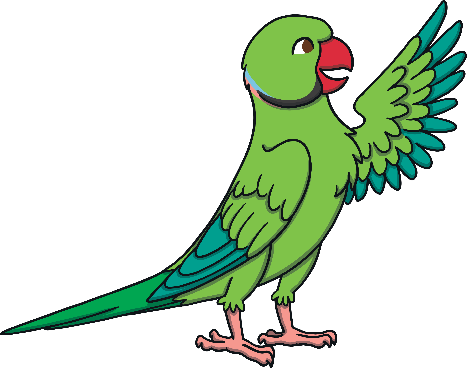 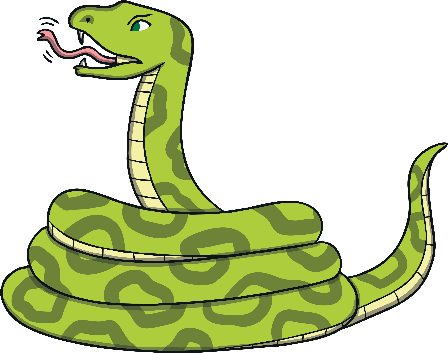 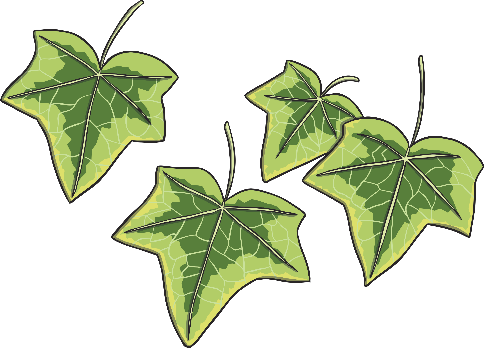 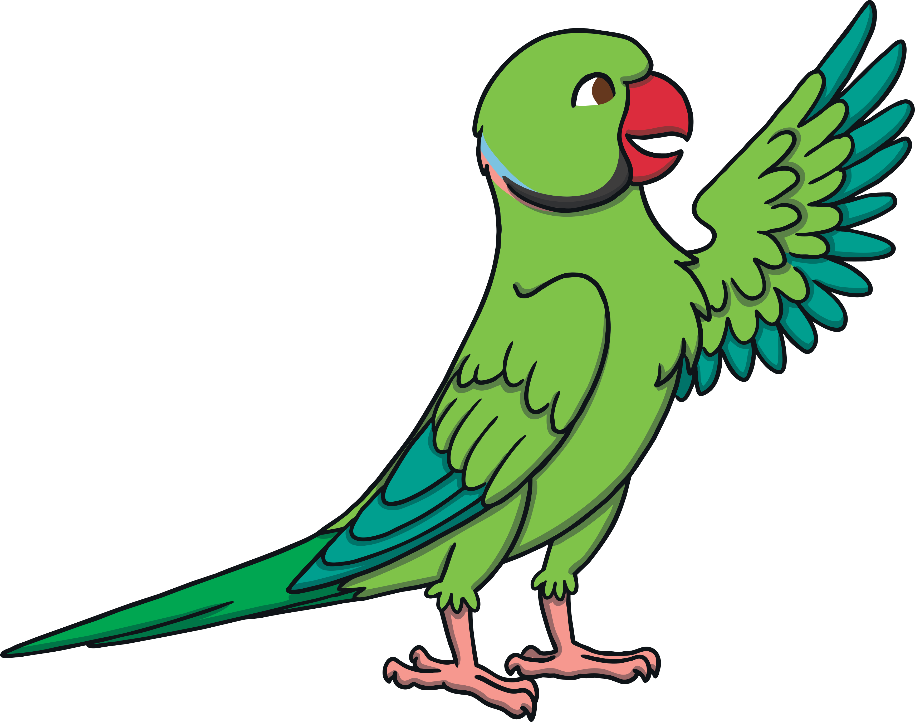 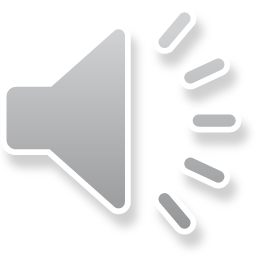 What can you hear?
Well done!
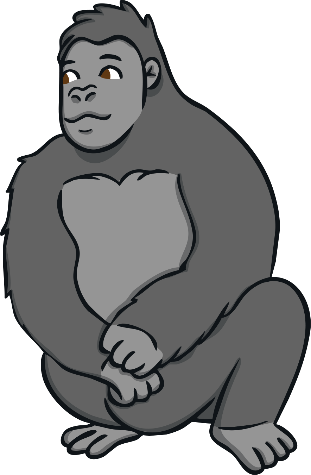 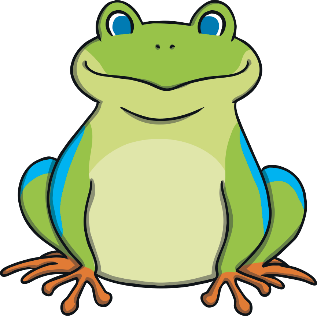 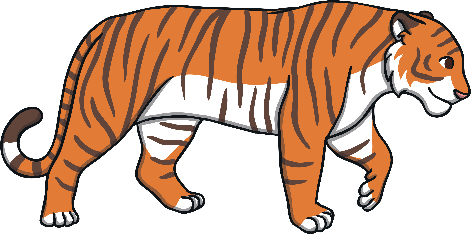 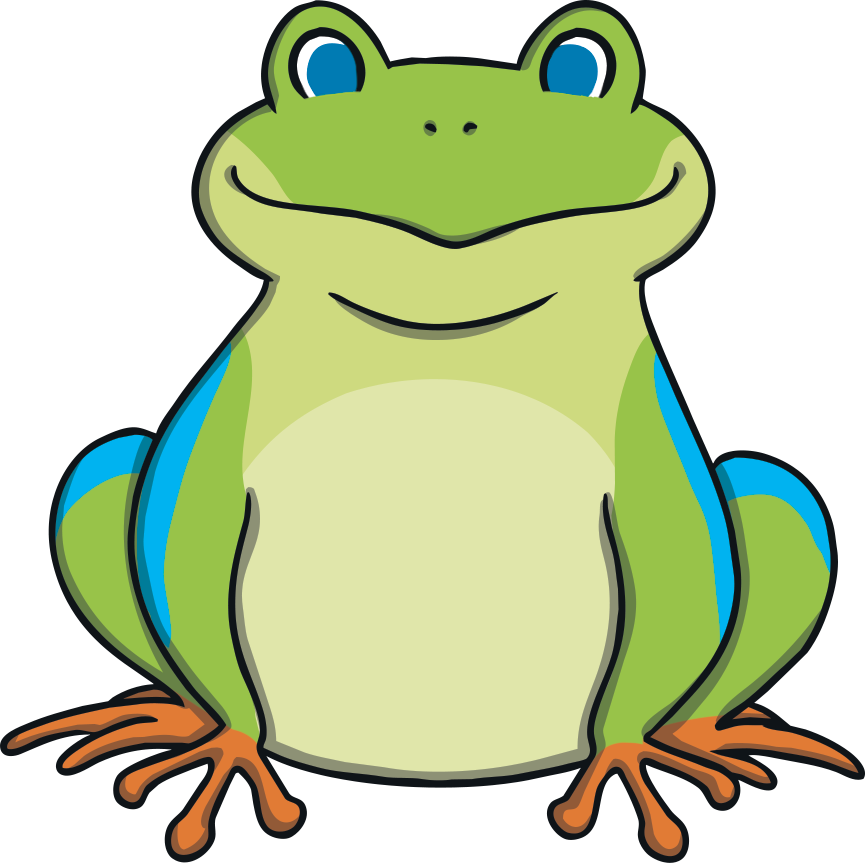 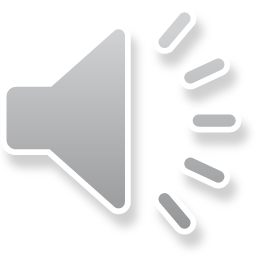 What can you hear?
Well done!
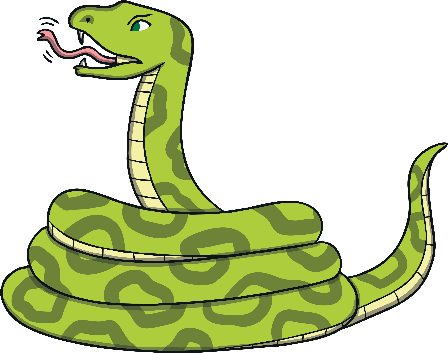 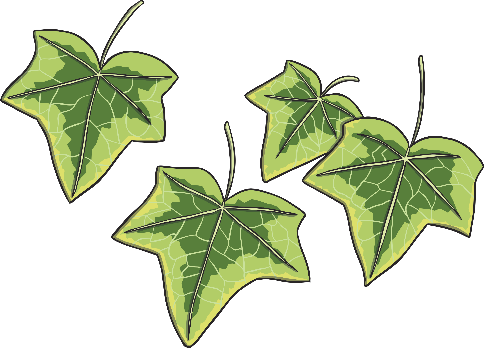 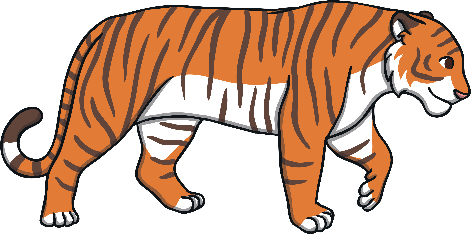 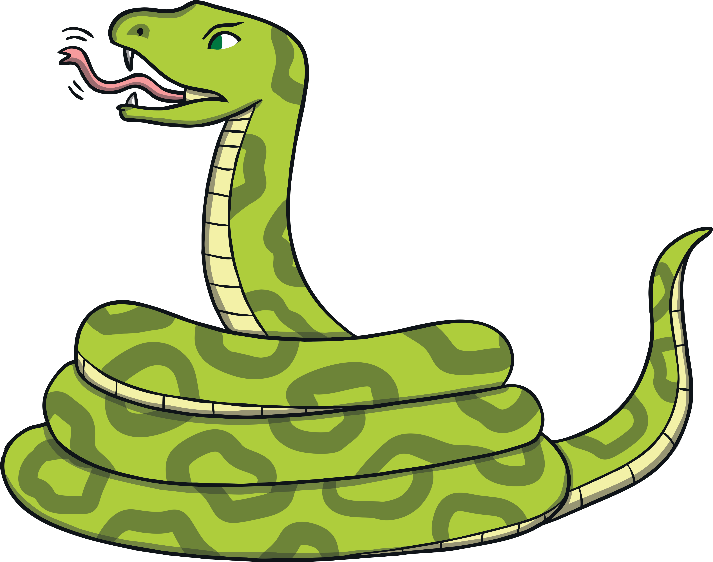 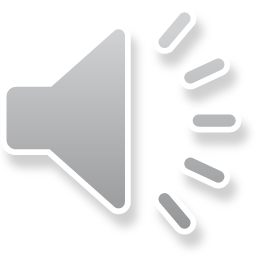 What can you hear?
Well done!
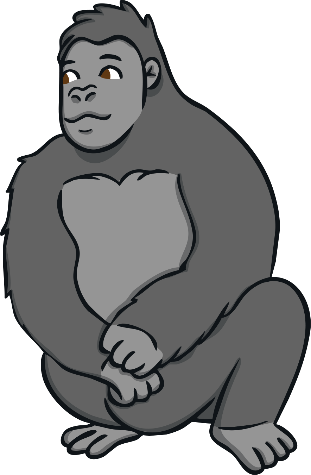 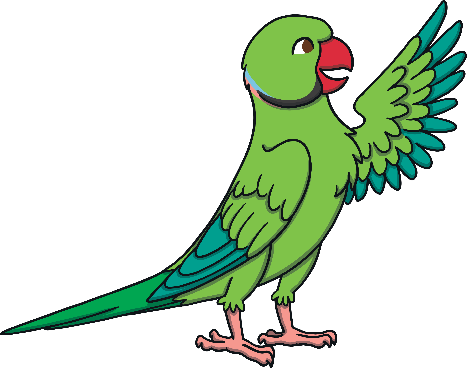 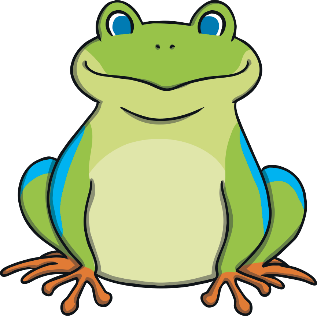 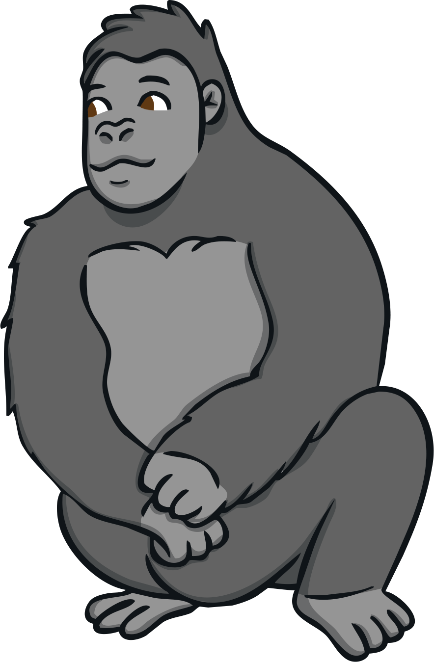 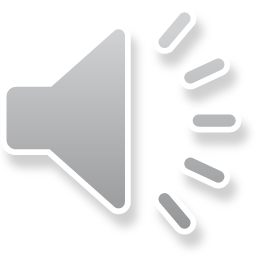 What can you hear?
Well done!
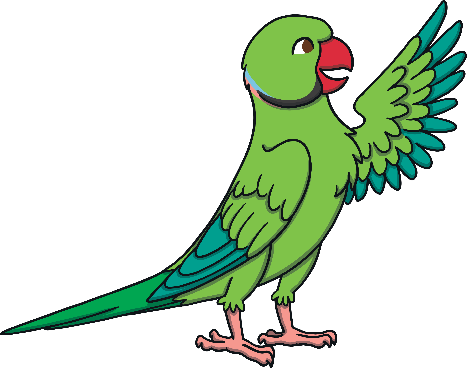 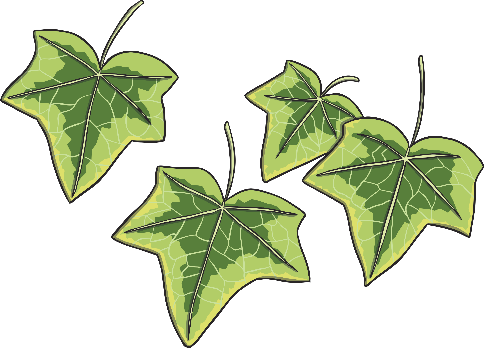 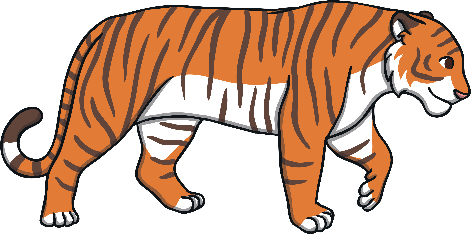 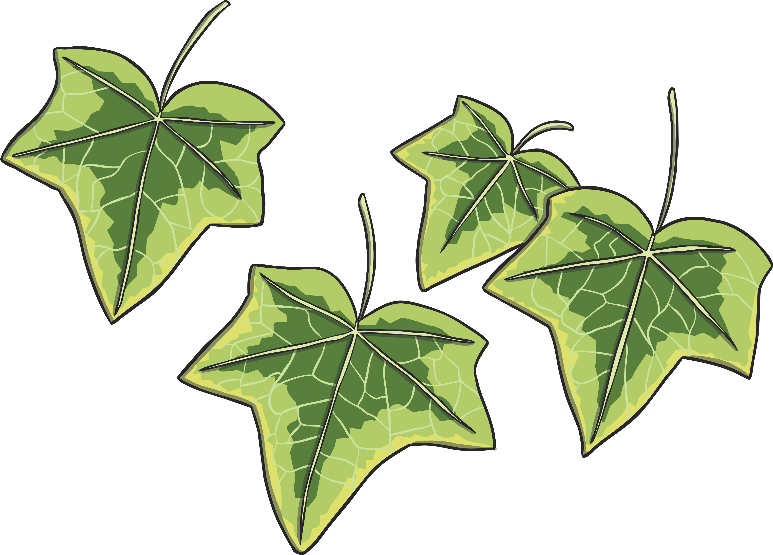 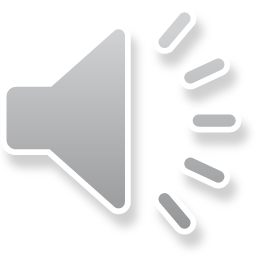 What can you hear?
Well done!
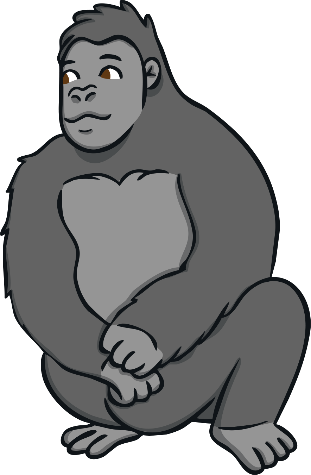 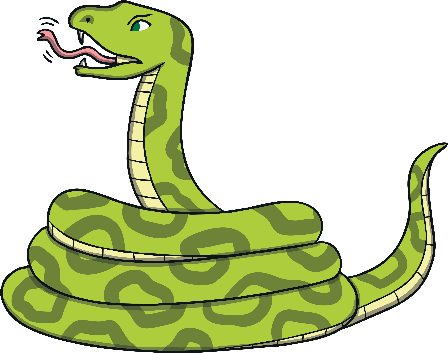 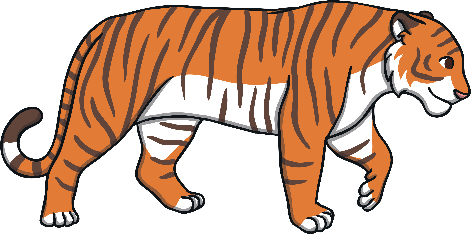 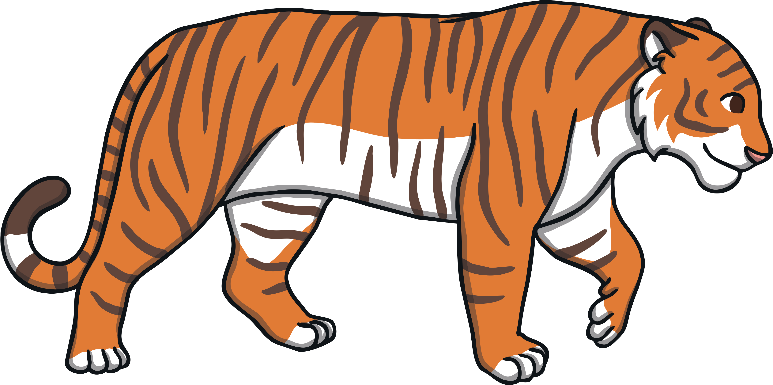 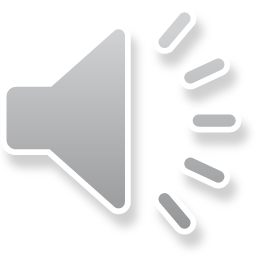